B. Sc. II Year BotanySEM IIIPAPER VIITAXONOMY OF ANGIOSPERMS
Unit 1
Chaptor3
Bentham and Hooker’s System 
up to series level, 
its Merits and Demerits 
Dr. Vikas Gambhire
Unit 1Chapter 3 Bentham and Hooker’s system of classification
(A) Introduction:- 
The Bentham and Hooker’s system is most popular and most important system of classification.
It is natural systems of classification i. e. based on large no. of characters considered at same time.  
The system involves classification of most of the seed plants known at that time.
Unit 1Chapter 3 Bentham and Hooker’s system of classification
Introduction:- 
The system was proposed by two British taxonomists George Bentham and Joseph Dalton Hooker.
George Bentham (1800-1884) was a self trained botanist, and Joseph Dalton Hooker (1817-1911) was the first director of the Royal Botanical Garden, Kew (England).
They recorded precise description of most of the plants known at that time.
Unit 1Chapter 3 Bentham and Hooker’s system of classification
Introduction:- 
Their monumental work took about quarter of a century for completion.
It was described in a three volume book Genera plantarum, published in Latin during July 1862 and April 1883. 
Bentham and Hooker’s system of classification is still used and followed in several herbaria of the world. 
It is supposed to be the best system for the students to identify plants in the laboratory as well in fields.
Unit 1Chapter 3 Bentham and Hooker’s system of classification
Introduction:- Salient Features of Bentham and Hooker’s system:
It is a classification of only the “seed plants” or phanerogams.
They described 97,205 species of seed plants.
The 97,205 species of seed plants were classified in to 7,569 genera, 202 families, 21 orders, 21 series, 3 subclasses and 3 classes.
Unit 1Chapter 3 Bentham and Hooker’s system of classification
Introduction:- Salient Features of Bentham and Hooker’s system:
They classified all the seed plants into 3 groups or classes i.e. Dicotyledons (165 families), gymnosperms (3 families) and monocotyledons (34 families).
 Monocotyledons were described after the dicotyledons.
Unit 1Chapter 3 Bentham and Hooker’s system of classification
(B) Outline of the system:-
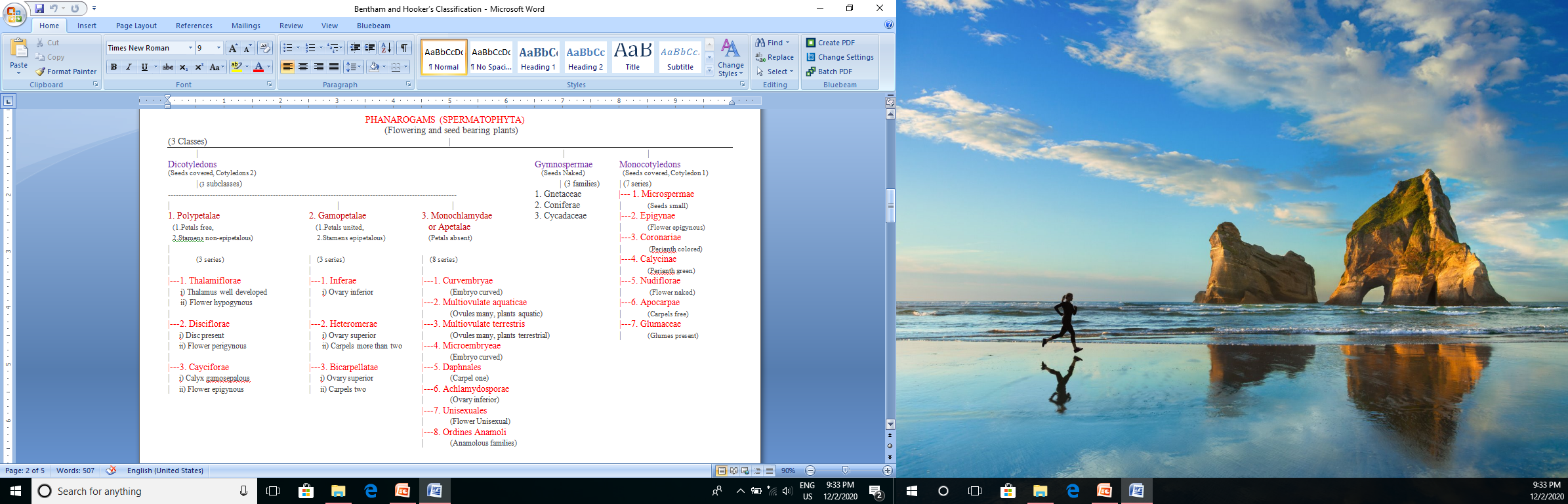 Unit 1Chapter 3 Bentham and Hooker’s system of classification
(C) Merits and Demerits:- 
	(a) Merits-
It is first great natural system of classification.
It is used in almost all herbaria of India and many herbaria of world.
It is very convenient to study.
It is very easy to use practically in laboratories and on the field.
Unit 1Chapter 3 Bentham and Hooker’s system of classification
(C) Merits and Demerits:- 
	(a) Merits-
Order Ranales is placed in the beginning and treated as primitive order. It is accepted by almost all taxonomists.
The position of Dicotyledons before Monocotyledons is also accepted by almost all taxonomists.
The system is very popular and included in the syllabuses of all Indian universities.
Unit 1Chapter 3 Bentham and Hooker’s system of classification
(C) Merits and Demerits:- 
	(b) Demerits-
The most diagnostic demerit of the system is, the position of Gymnosperms in between Dicotyledons and Monocotyledons.
The classification of Gymnosperms is incorrect because Cycadaceae should be beginning and Gnetaceae at the last but actual position is vice versa. 
The overall arrangement of Monochlamydeae and Monocotyledons is unnatural.
The presence of Series- Ordines anamoli indicates  every plant has not classified properly.